Commission
BUDGET PRESENTATION
FY 2022-23
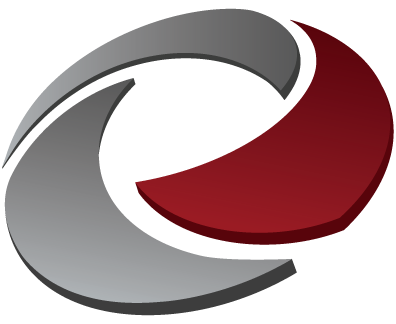 OUR
MISSION
OUR
VISION
Getting you there
safely,
efficiently, and
conveniently.
Smarter
Simpler
Customer Driven
IOWA DEPARTMENT OF
TRANSPORTATION
December 8, 2020
FUNDING SOURCE – ROAD USE TAX FUND (RUTF)
Iowa Constitution limits use of RUTF exclusively to construction, maintenance, and supervision of highways.
Iowa DOT is not funded through the general fund, our operations funding comes from the RUTF and the Primary Road Fund, but only as appropriated by the legislature.
RUTF distribution
47.5%
PRIMARY ROAD FUND
24.5%
SECONDARY ROAD FUND
8%
FARM TO MARKET FUND
20%
CITY STREET FUND
2
DOT FUNDING SOURCES
3
Iowa DOT FY 2022 Operations Budget Request
$397,887,000
4
DOT FTE HISTORY
30%
REDUCTION IN WORKFORCE
5
BUDGET SUMMARY ($000 omitted)
6
BUDGET OPERATIONS ($000 omitted)
7
[Speaker Notes: Andrea – same thing here – identical information, better visibility/legibility.]
STAFFING
GOAL
Create a better balance between the use of outside consultants and internal staff allowing us to increase efficiency and maximize construction program dollars.
STRATEGY
We will continue to use consultants to   ensure the effective development and delivery of Iowa’s Transportation Improvement Program, utilizing them  where additional capability and specialized expertise are needed to  enhance program delivery.
Moderately increase internal inspection and development staff to allow for greater continuity on design and management of projects. 
BENEFITS
Allows the Iowa DOT to continue to use outside consultants more strategically.
Reduced consultant costs will offset increased staffing costs.
WE ARE IN YEAR 2 OF A 5 YEAR PLAN
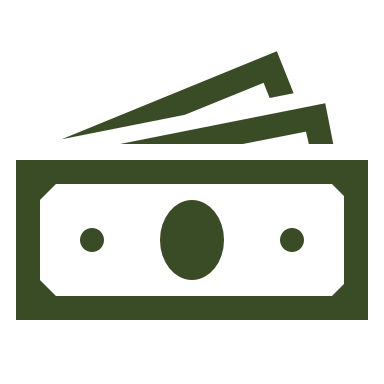 CONSTRUCTION PROGRAM HAS INCREASED 69.5%
$437.6M
in FY 08
$742.0M 
in FY 19
DOT FTE LEVEL HAS DECREASED 19.5%
3,374
2,722
in FY 08
in FY 19
REQUESTING: 9 ADDITIONAL FTE’S 
We added 9 FTEs in the highway division in FY 21. We will continue to add 9 FTEs each FY through FY 25 for a TOTAL OF 45.
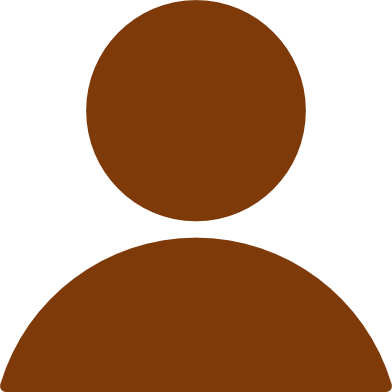 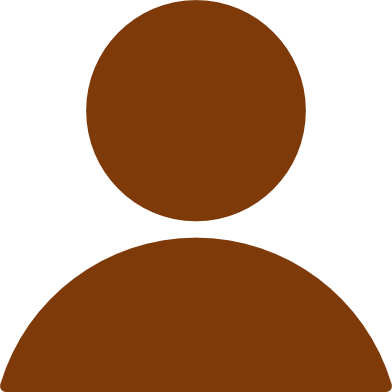 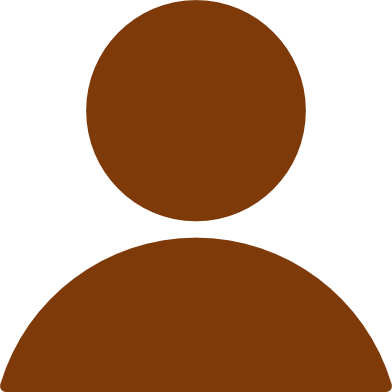 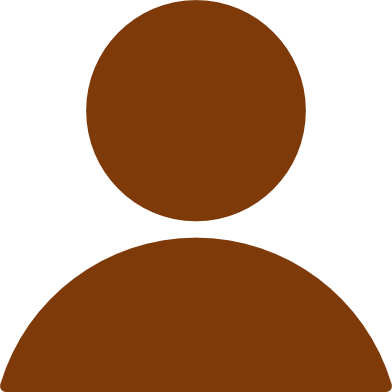 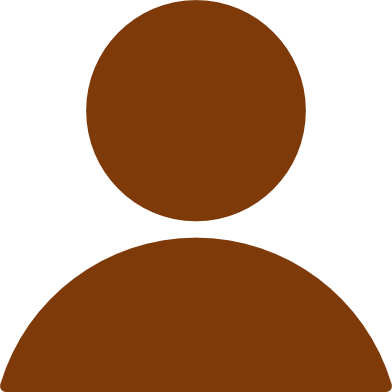 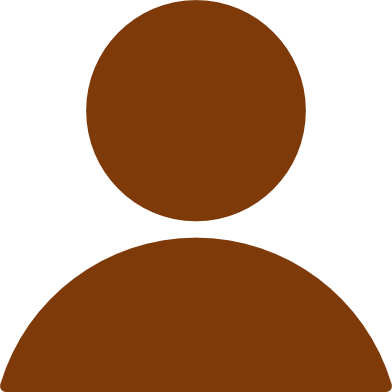 20 FIELD CONSTRUCTION INSPECTION
25 PROJECT DEVELOPMENT
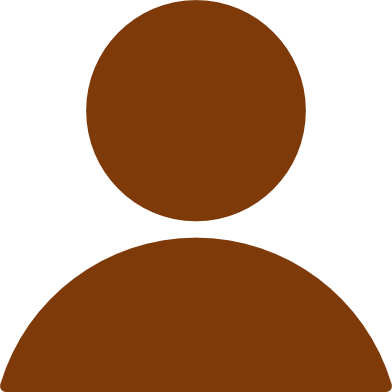 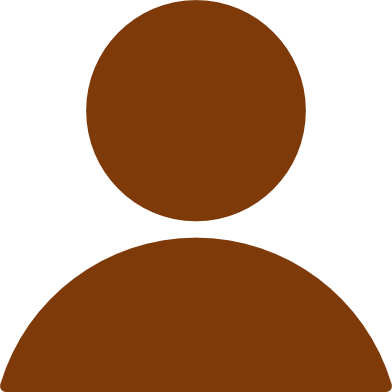 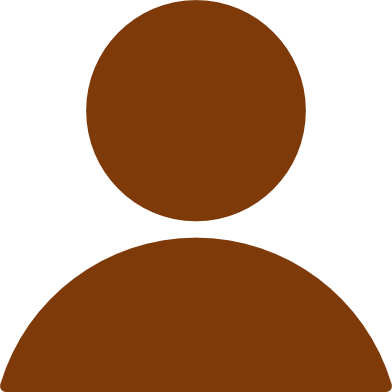 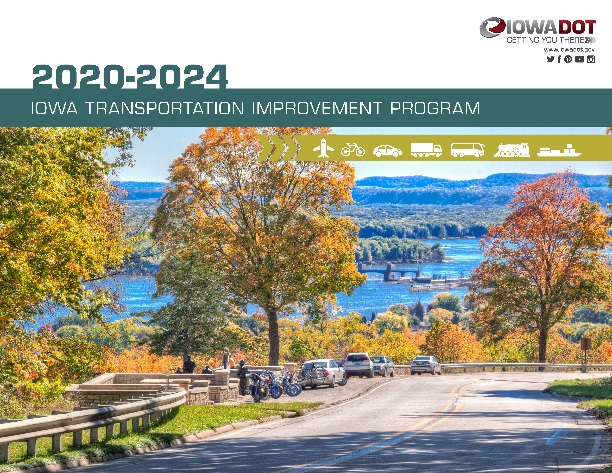 APPROXIMATE NET SAVINGS $9.5M
8
OPERATIONS ADJUSTMENT
HIGHWAY EQUIPMENT DEPRECIATION/SURCHARGE
UNDER THE PRIOR 15-YEAR REPLACEMENT SCHEDULE:
SINCE WE SWITCHED TO A 12-YEAR REPLACEMENT SCHEDULE:
AVERAGE REPLACEMENT AGE OF FLEET IS DECREASING, REPAIR COSTS ARE DROPPING
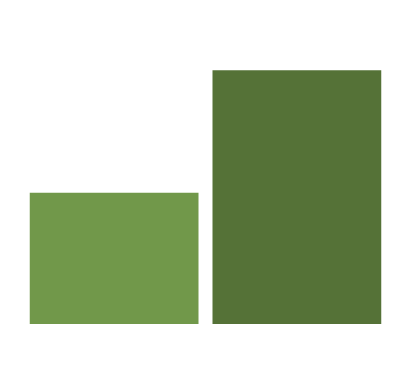 REPAIR COSTS HAD ALMOST DOUBLED
$11.6M
$6M
2005
2015
To continue the shift to a 12-year replacement cycle we started in FY2018, requesting $1.116M in FY 2022 and $1.148M in FY 2023 to replace medium and heavy-duty trucks. Updated the request forecast to reflect 2020 prices and actual equipment purchased.
[Speaker Notes: Lee needs to weigh in here but I think we should take out the 8 and 6 year recommendation.  ISU said that was optimal but we couldn’t afford it.  What this slide and the next slide shows is the cost of our current replacement schedule of 15 years.  This is the “problem statement” slide – if we can connect repair costs doubling and equipment 2+ years beyond end of life more than tripling here, then the next slide can make the request to continue funding a 12 year replacement schedule (we started that last year).

FY18 and FY22 the average age of the trucks we are replacing each year will decrease from 18.1 years to 14.8 years, and that will continue to go do down to 12 in future years]
BUDGET SPECIAL PURPOSE ($000 omitted)
10
[Speaker Notes: Verbally mention that our workers comp has been reduced by $762,000]
BUDGET CAPITAL ($000 omitted)
11
RESTRUCTURE CAPITAL PROGRAMVERTICAL INFRASTRUCTURE
Approximately 938 Statewide DOT Facility Structures
6 DISTRICTS
6 District Offices
14 Materials Labs
14 RCE Offices
6 District Operations Offices
MOTOR VEHICLE ENFORCEMENT
11 Weight Enforcement Stations
Offices (within other locations)
MOTOR VEHICLE DIVISION
Ankeny Administration Building
18 DIS Centers
38 REST AREAS
CENTRAL COMPLEX
NW Wing
NE Wing
Administration Building
South Wing
Materials Lab
Motor Pool
Repair Shops – Main & South
Buildings 4,5,6
Warehouse/Printing /Grounds
Cold Storage Structures
North Annex & Conf. Center
Auction / Sign Shop / Trades
101 MAINTENANCE FACILITIES
Garage Vehicle Storage
Offices
Mechanics Bays
Wash Bays
Brine Structure
Salt Structure(s)
50/50 structure
Cold Storage Structures
Radio buildings
Chloride Storage Structures
Fuel Depot/Generators/Utilities
Site/Fencing/Gates/Paving
12
RESTRUCTURE CAPITAL PROGRAMRESTRUCTURE & INCREASE FUNDING
The age of the buildings and structures are causing the building conditions to deteriorate faster than current practices and funding allows for facility repair, replacement or enhancement.  
Our recommendation is to put together a more structured maintenance program to increase the longevity of our buildings. Along with routine maintenance, restructuring the capital accounts will allow funding to be allocated based on overall priority, rather than specific project type priority. 
Taking a comprehensive look at the funding, spending, facility needs, best practices, and cost centers has enabled us to compile the following for how to improve the facility infrastructure.
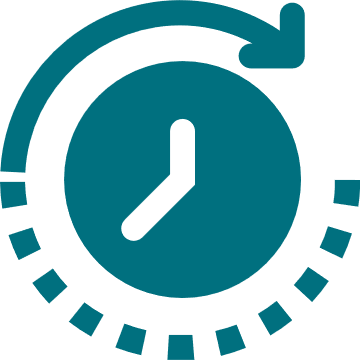 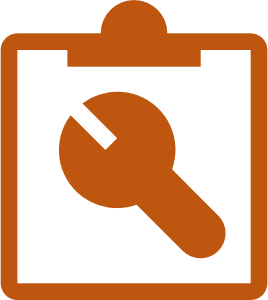 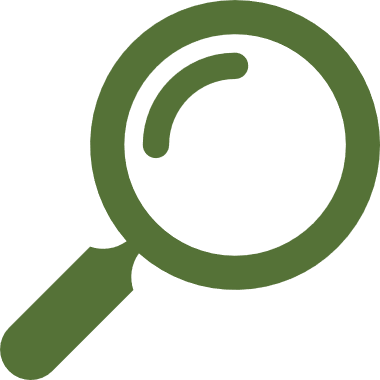 13
RESTRUCTURE CAPITAL PROGRAMINCREASED CAPITAL FUNDING
CAPITAL ACCOUNTS FOR FACILITIES PROJECTS 
Facility Enhancements and Extensions  
Facility Preservation and Repair
MVE
MVD
Rest Areas
INCREASED CAPITAL FUNDING
14
MODAL PROGRAM APPROPRIATIONS
($000 omitted)
*Appropriations requested from Rebuild Iowa’s Infrastructure Fund (RIIF)
15